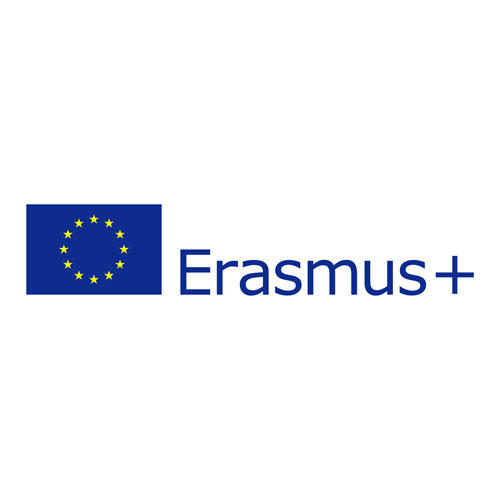 Az EU-s költségvetés, elkészítése és elfogadásának folyamata
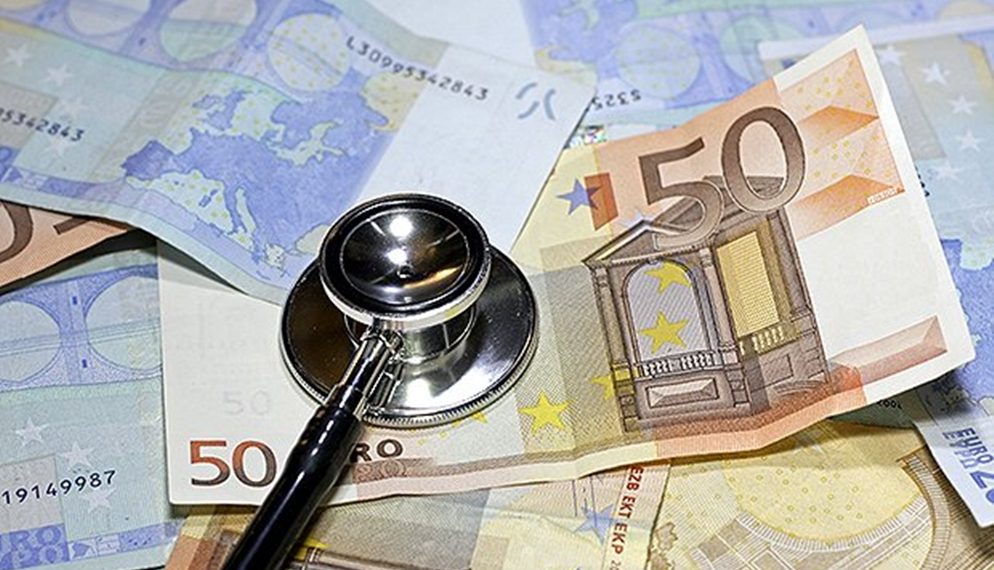 Az EU költségvetése
Megszabott kereteket.
Felső határértékek szabása  
7 év
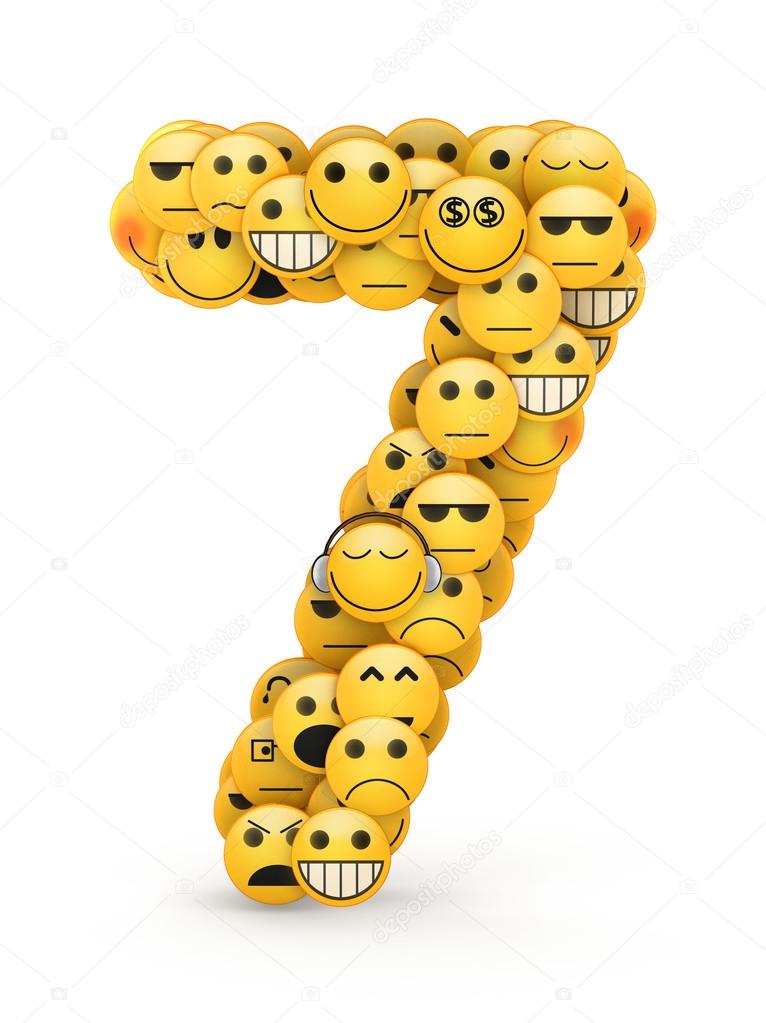 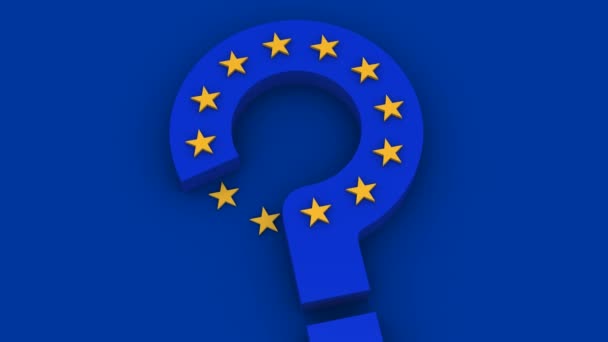 Megtervezése
A Bizottság 	Tanács és Parlament.
Az éves költségvetés meghatározása: korábban elfogadott összegek elosztására. 
A többéves pénzügyi keret
tervezet
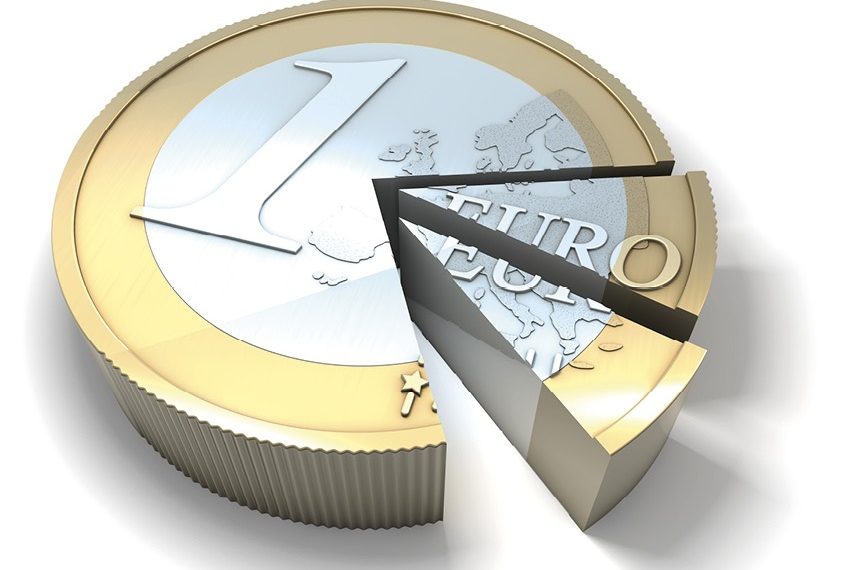 [Speaker Notes: A két utóbbi intézmény módosíthatja a tervezetet, ha pedig nem értenek egyet vele, kompromisszumos megoldást kell kidolgozniuk.]
A költségvetési eljárás
AZ intézmények július 1-je előtt kiadások megtervezése,            		Bizottság 
Tanács      	      Európai Parlament
Egyetértés vagy Módosítások
költségvetési tervezet
Álláspont
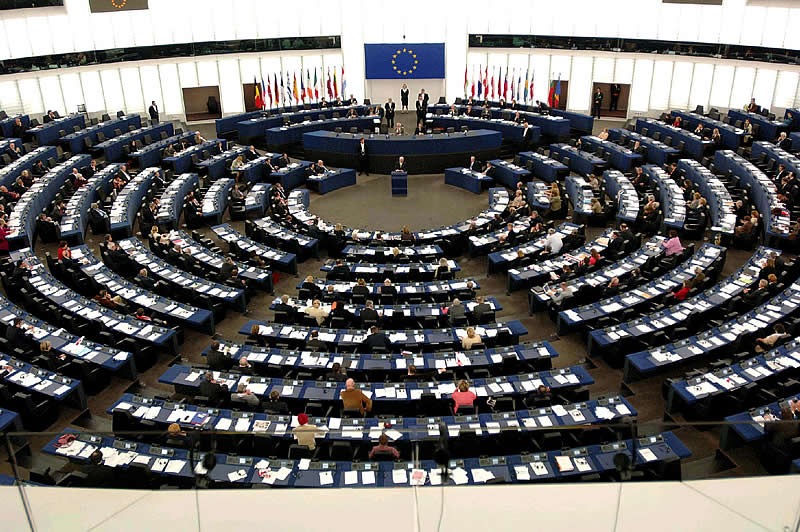 Elfogadása
Tanács és Európai parlament		döntés

Költségvetés-tervezet		Bizottság javaslata

A Tanács		 		Európai Parlament 
Jóváhagyás 14 napon belül

Ha nincs megállapodás  		  Új éves költségvetés tervezet
egyenrangú félként dönt.